DISEASES OF THE KIDNEY
(Nephrology & Urology)
PARAMETERS & DEFINITIONS
UTI 
Acute renal failure 
Chronic renal failure 
Renal colic 
Nephritic syndrome – proteinuria, hematuria, azotemia, edema, hypertension.
Nephrotic syndrome – proteinuria, hypoalbuminemia, edema, hyperlipidemia
Urine routine examination, 
Blood urea & creatinine 
Creatinine clearance.
DISEASES
Glomerular diseases – nephrotic & nephritic 
Diseases affecting tubules & interstitium 
Diseases involving in blood vessels. 
Cystic disease of kidney – simple cyst, polycystic disease.
Urinary outflow obstruciton.
Tumours
NORMAL GLOMERULUS
GLOMERULAR DISEASES - GLOMERULUS
EM
HISTOLOGICAL CHANGES
HYPERCELLULARITY
  cellular proliferation
   leukocytic infiltration
   formation of cresents
BASEMENT MEMBRANE THICKING
HYLINOSIS
  after endothelial injury, accumulation of extracellular amorphous material deposition
SCLEROSIS
 accumulation of collagenous material in mesengium
ANTIBODY MEDIATED GLOMERULAR INJURY
TWO PATTERNS OF DEPOSITION OF IMMUNE COMPLEXES
MEDIATORS OF IMMUNE GLOMERULAR INJURY
GLOMERULAR DISEASES
PRIMARY G N.
    Acute proliferative GN.
           Post infectious and others
     Rapidly progressive(cresentic )GN.
     Membranous GN.
      Minimal change disease
     Membranoproliferative GN.
     Focal segmental GN.
     IgA Nephropathy
     Chronic GN
SECONDARY GN.
   Systemic diseases eg SLE, Diabetes mellitus, Goodpasture     Syndrome, Amyloidis
Hereditary Disorder.
  Alport syndrome etc
NEPHRITIC SYNDROME
Acute post infectious glomerulonephritis 
IgA nephropathy 
Hereditary nephritis 

Rapidly progressive GN (Crescentic)
It is like nephritic syndrome 
 
Nephritic + Nephrotic lead to chronic glomerulonephritis
NEPHRITIC SYNDROME
ACUTE PROLIFERATIVE(POST STREPTOCOCCAL GM ).
 Diffuse proliferation of glomerular cells with influx of acute inflammatory cells. Group a beta hemolytic stept cocci 12,4,1 by typing M protein (90% ).
 Antibody mediated having high titer of ASO and low level of complement system.
Granular immune complex in affected glomeruli.
ACUTE POST STREPTOCOCCAL GN
Parameters: 
Nephritic 
ASOT 
Hypo complementenemia
ACUTE POST STREPTOCOCCAL GN
Immune complex deposition in GBM 
C3 deposition – hypo complementenemia 
LM: 
Increased cells of glomerular tuft – due to endothelial & mesangial prolifiration – neutrophilic & monocyte infltrate. 
EM: 
Immune deposits – sub endothelial, intramembranous, sub epithelial humps. 
Immunoflouoresence: 
Gralunar deposit of IgG & C with in capillary walls & mesangium.
POSTSTREPTOCOCCAL GN
RAPIDLY PROGRESSIVE GNCrescentic - CrGN
Severe oliguria & ARF in weeks to months – rapid & progressive loss of renal functions. 
Nephritic features.
No specific etiology 
Crescent formation by proliferation by perietal epithelium.
GBM breakdown 
Immuoflourescence – linear deposits of IgG & C3 on GBM.
RAPIDLY PROLIFERATIVE (CRESENT) GM(RPGN)
 Presence of cresents in most of glomeruli and auto immune in nature.
Three type 
 Type I ( anti GBM ab with linear deposits of IgG ) may react with alveolar basement producing pulmonary  hemorrhage (GOOD PASTURE Syndrome)
Second type RPGN ( Immune complex deposition having granular staining pattern) eg SLE, 
Type III RPGN ( pauci immune) defined as lack of   anti GBM and immune complex.
 ANCA  circulating producing 
    cytoplasmic© or 
    perinuclear (p)  which is seen in vasculitis.
RAPIDLY PROGRESSIVE GNCrescentic - CrGN
CRESCENTIC GN
NEPHROTIC SYNDROME
PATHOPHYSIOLOGY
MASSIVE PROTEINURIA= > 3.5 G/DAY
 INCREASED PERMEABILITY TO PLAMA PROTEIN  LEADING TO SELECTIVE PROTEINURIA
HYPOALBUMINEMIA     = < 3 gm/dl 
DECREASED COLLOID PRESSURE  Na & water retention 
GENERALIZED EDEMA
HYPERLIPIDEMIA AND LIPIDURIA 
Increase synthesis of of lipoprotein, abnormal transport and deceased catabolism leading to lipiduria.
CAUSES OF NEPHROTIC SYNDROME
ETIOPATHOGENESIS
RESPIRATORY INFECTION & IMMUNIZATION
RESPONSE TO STEROID
ATOPIC DISORDER
HLA TYPES
HODGKIN LYMPHOMA
PROTEINURIA INDUCING FACTORS
MINIMAL CHANGE DISEASE
Selective proteinuria – microalbuminuria
 Excelent response to steroids 
 < 5% develop CRF/CGN
 Adults with MCD respond to steroid but relapse is common.
FOCAL SEGMENTAL GLOMERULOSCLEROSIS
Primary 				20% to 30%
Secondary - HIV  		70% 
Proteinuria 			Non Selective
Steroid response 		Poor 
Prognosis 			50% develop 							CRF/CGN in 10 years
EM					loss of podocytes 
LM 				increased mesangial Matrix 
						obliteration of capillaries
						hyalinosis & lipidosis 
Pattern 				Focal & segmental
HIGH-POWER VIEW OF FOCAL AND SEGMENTAL GIOMERULOSCLEROSIS
MEMBRANOUS NEPHROPATHY
Sub epithelial immune deposits
  
 Idiopathic in 85% of Patients
 
 Sec. to HB, syphilis, malaria, SLE, 
  CA lungs, drugs – NSAIDS. 

 Proteinuria – nonselective 

 40% go to CRF 2 Years
MEMBRANOPROLIFERTIVE GN
10% Idiopathic
Lobulation 3+ due to: 
Alteration in GBM 
Mesangial prolifiration
Glomerular prolifiration 
Types – type I	 (common) Type II 
Pathogenetic factors – C3 nephritic factor (C3 Ab)
					 Factor H impairment by Ab/C
Prognosis – variable 60% complete remission 
				       30% CRF
MEMBRANOPROLIFERTIVE GN
IgA NEPHROPATHY – BERGER DISEASE
Common in young adults & children 
Most commonly seen in renal biopsies 
Hematuria ++++
IgA depoits in Mesangium 
Prognosis – 50% normal life 
			     50% go to CRF in 20 years
IgA NEPHROPATHY
CHRONIC GN
DISEASES OF TUBULES & INTERSTITIUM
Inflammation - Tubulointerstitial nephritis 
		i. 	acute pyelonephritis 
		ii. 	Chronic pyelonephritis 
		iii. 	Drug induced interstitial nephritis 
Acute tubular necrosis
		 i. 	Ischemic
		ii. 	Toxic tubular injury
ACUTE PYELONEPHRITIS
Parameters: 
Pain in costo vertebral angle 
Chills, fever, malaise.
Pyuria
Bacteriuria.
Dysuria. 
Frequency.  
Urgency.
ACUTE PYELONEPHRITIS
Upper pyelonephrits 
Cystitis 
Prostatitis 
Urethritis 
Organisms: E.coli, proteus, klebsiella, 			     enterobacter, pseudomonas, 			     staph, strept. Faeclis.
PATHWAYS OF RENAL INFECTIONS
MECHANISMS :
Urinary obstruction
Instrumentation of urinary tract 
Vesicoureteral reflux 
Pregnency
Sex & age 
Pre-existing renal lesions 
Diabetes mellitus 
Immuno suppression & immunodeficiency
MORPHOLOGY
Abscesses on renal surface.
Suppurative necrosis
Glomeruli are not affected
Papillary necrosis – more common in diabetics.
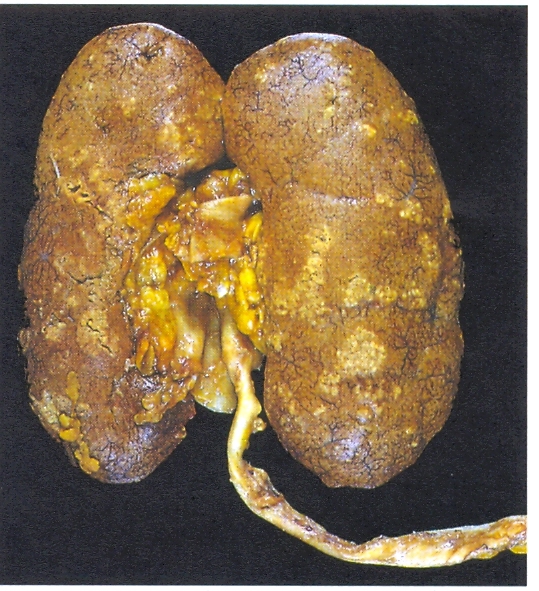 CHRONIC PYELONEPHRITIS
DRUG INDUCED INTERSTITIAL NEPHRITIS
Acute TIN occurs with: 
Synthetic penicillins 
Synthetic antibiotics 
Diuretics 
NSAIDS 
Pathogenesis: 
Type I hypersensitivity 
Type IV hypersensitivity 
Morphology: 
Edema, mononuclear cells, lymphocytes, macrophages, eosinophils, neutrophils. 
Glomeruli are spared.
Analgesic nephropathy.
DRUG INDUCED INTERSTITIAL NEPHRITIS
ACUTE TUBULAR NECROSIS
Parameters: 
Acute suppression of renal functions
Oliguria
Morphologically renal tubular damage
CAUSES OF ACUTE RENAL FAILURE
Most common cause: ATN 
Other causes: 
Rapidly progressive GN – cresentic
Renal vessel disease: polyangitis, thrombotic microangiopathies.
Acute papillary necrosis due to acute pyelonephritis 
Acute drug induced interstitial nephritis. 
Diffuse cortical necrosis
ACUTE TUBULAR NECROSIS
Ischemic ATN 
Nephrotoxic ATN
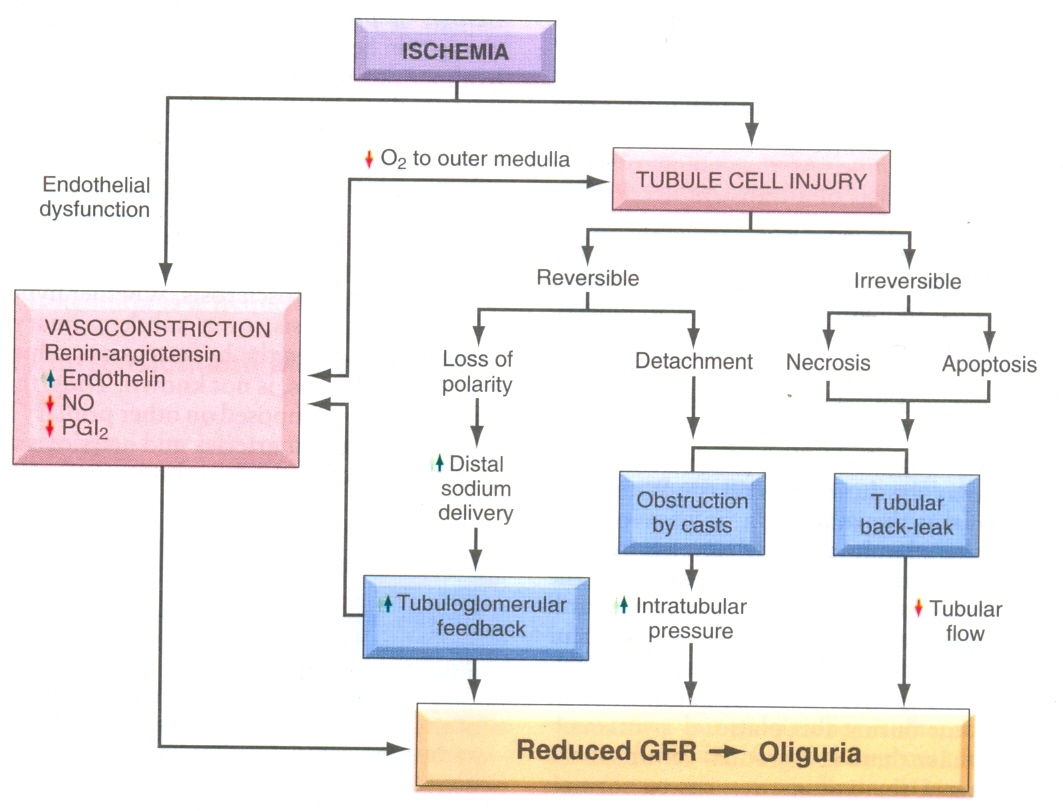 STAGES OF ATN
Initiation phase – lasts about 36 hours 
The maintenance phase – begins form 2nd to 6th day & characterized by OLIGURIA
Recovery or diuretic phase
DISEASES OF RENAL BLOOD VESSELS
Almost always secondary to systemic vascular disease like arteritis & hypertension.
	1. Benign nephrosclerosis 
	2. Malignant hypertension & malignant
	    nephrosclerosis.
	3. Thrombotic microangiopathies
BENIGN NEPHROSECLIROSIS
It includes renal changes in benign hypertension. 
Kidneys are symmetrically atrophic.
Hyaline arteriolosclerosis.
Fibro elastic hyperplasia of media & intima of larger vessels.
Variable degree of CRF
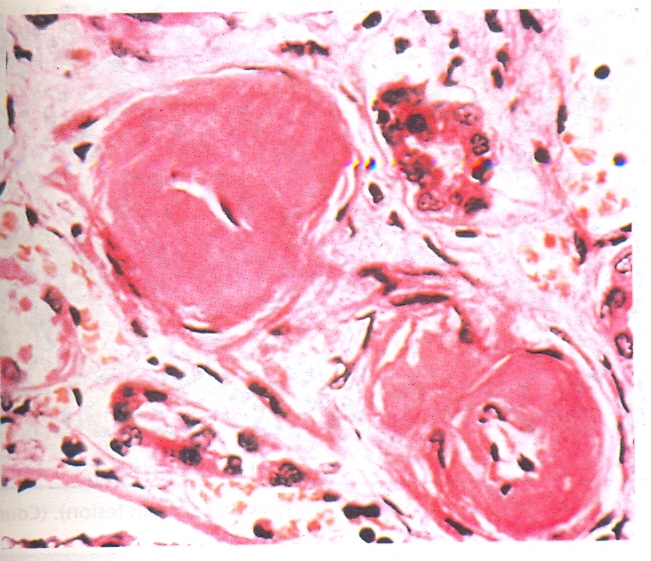 MALIGNANT NEPHROSCELROSIS
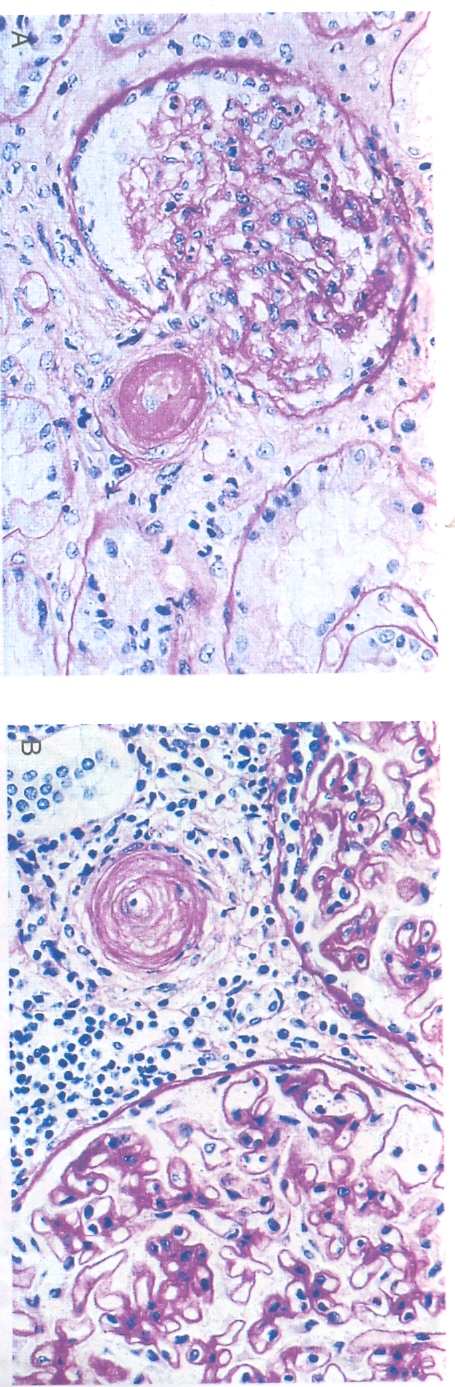 Due to hypertension there is injury to arteriolar walls.
Leads to increase permeability to fibrinogen & other proteins – endothelial injury, plt. dep.
Fibrinoid necorsis – hyperplastic arteriolosclerosis.
Pinpoint petechial cortical hemorrhages.
Diastolic above 120, papilledema, encephalopathy, CRF
THROMBOTIC MICROANGIOPATHIES
Widespread thrombosis in microcirculation. 
Microangiopathic HA, low plt, renal failure. 
Causes: 
Childhood HUS
Adult HUS 
TTP – fever, low plt, microangiopathic HA, neurologic deficits, renal failure. 
Mechanisms. 
TTP: matelloprotease deficiency – increase vWF, increase plt. Microagregates in blood vessels. 
HUS: childhood – shiga toxin by E.coli, toxin binds to neutrophils in blood, binds to endiothelial cells of glomerulous – endothelial damage – cell death – thrombosis in glomerular capillaries, afferent arterioles.
Main cause of ARF in children.
DIABETIC MICROANGIOPATHY
Diffuse thickening of basement membrane which usually seen in capillaries of the skin skeletal muscle retina, renal glomeruli and renal medulla. 
It is also seen nonvascular structures e.g. renal tubules, bowman capsule peripheral nerves and placenta. 
It leads to development of diabetic nephropathy, retinopathy and neuropathy.
DIABETIC NEPHROPATHY
It includes 
Glomerular lesions 
Renal vascular lesions  (arteriolosclerosis)
Pyelonephritis including necrotizing papillitis. 
Diffuse mesangelial sclerosis  
 increase in mesangial matrix along with basement membrane thickening manifest the nephrotic syndrome characterized by proteinureia, hypoalbuminemia, and edema. s
NODULAR GLOMERULOSCLEROSIS
Ball like deposits of a laminated matrix (PAS+ve) which is called kimmelstiel wilson lesion seen in 15% to 30% of long term diabetics and major cause of morbidity and mortality & responsible for hyper tension along with sufficient ischemia leading to scarring of the kidneys.
CYSTIC DISEASES OF THE KIDNEY
Simple cyst 
Adult polycystic kidney disease – autosomal dominant. 
Childhood polycystic kidney disease – autosomal recessive. 
Medullary cystic disease
PARAMETERS: 
Major cause of CRF 
Incidental finding on X-ray/ultrasound
Occasionally confused with malignant tumours.
ADULT POLYCYSTIC KIDNEY DISEASE
PARAMETERS: 
Presents in 4th decade with flank pain, feeling of mass, hematuria, hypertension & urinary infections. 
Ends with CRF 
FEATURES 
Seen in 1 in 500 – 1000 persons 
Accounts for 10% cases of CRF 
Defective gene is PKD 1& II on chromosome no. 16 & 4 encoding membrane associated protein – polycystin 1 & 2.
PKD I – 85% – 90% , PKD II – 10% – 15% cases 
Resulting defect is cilia – centrosome complex of tubular epithelium.
Defecting fluid absortion resulting in cyst formation.
ADULT POLYCYSTIC KIDNEY DISEASE
CHILDHOOD/AUTOSOMAL RECESSIVE POLYCYSTIC KIDNEY DISEASE
I in 20000 live births 
Defect in PKHD I gene coding for membrane receptor protein – fibrocystin – chromosome no. 16p 
Fibrocystin is involved in function of Cilia in tubular epithelial cells 
Numerous cysts seen in cortex & medulla..
Cysts lined by cubodial cells – from tubules.
Disease is bilateral & is perinatal, neonatal, infantile, juvenile
Liver is also having cysts.
Infants die quickly from renal failure.
HYDRONEPHROSIS
Dilation of renal pelvis & calyces  
Causes: 
Congenital – atresia of urethra, compression of ureter by kinking, torsion, aberrant renal artery
Acquired: 
Foreign bodies: calculi, necrotic papillae,
Tumors: BPH, CA prostate, tumors of bladder, tumors of female genital tract
Inflammation: prostatitis, ureteritis, urethritis,fibrosis. 
Neurogenic: paralysis of bladder
Normal pregnancy
HYDRONEPHROSIS
URINARY OUT FLOW OBSTRUCTIONS
Renal stones
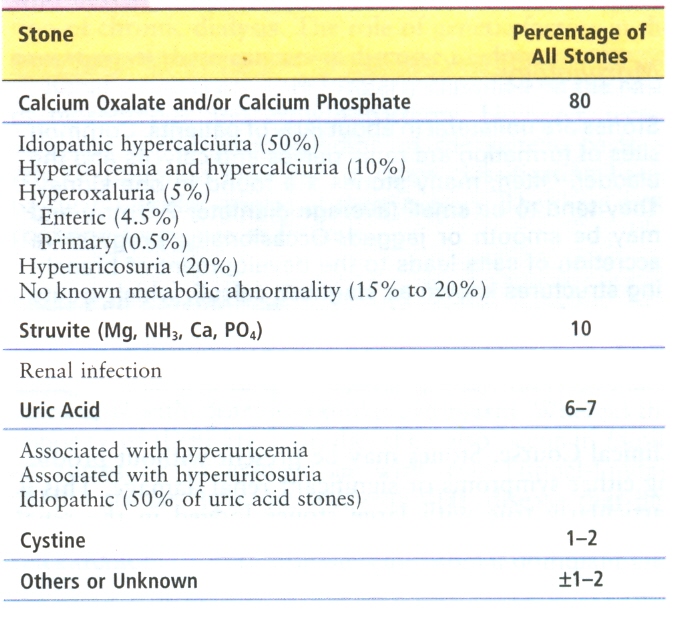 PATHOGENESIS OF RENAL STONES
Increase urine conc. of stones constituents.
Hypercalciuria, hypercalcimia,
Hyperoxaluria, 
UTI e.g. proteus, staph
Gout – uric acid stones, low pH
Lack of substances which inhibit mineral precipitation – osteopontin, pyrophosphate, mucopolysaccharides & nephrocalcin.
TUMORS OF KIDNEY
Parameters: 
Hematuria:  in 50% of patients 
Palpable mass
Fever
Polycythemia 
Incidental findings on X-ray/US
WHO CLASSIFICATION OF RENAL TUMORS
COMMON TUMOURS
Adenomas/papillaomas 
Renal cell carcinoma 			80%  to 85%  
Clear cell carcinoma      		70% to 80% 
Papillary cell carcinoma  		10% to 15% 
Chromophobe renal carcinoma  	5% 
Wilms tumours 3rd most common cancer in Children 
Tumours of renal pelvis.
Papillomas 
Transitional cell carcinoma/urothelial cell carcinoma 
Squamous cell carcinoma
RENAL CELL CARCINOMA
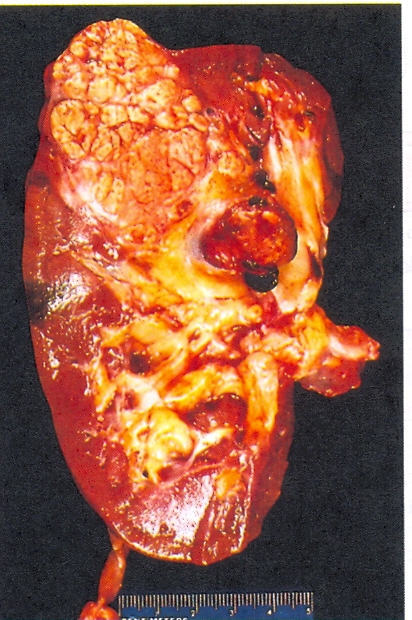 Neoplasm on one pole of the kidney 
Tumor invasion of renal vein
Areas of cystic & cystic softening & hemorrhage.
CLEAR CELL CARCINOMA
CLEAR CELL CARCINOMA
Risk factors:
Smokers
Hypertensive 
Obese 
Exposure to cadmium
30-fold increased risk in patients of acquired polycystic disease due to prolonged dialysis. 
Genetic factors: 
High incidence in association with VHL disease, 
	von Hippel – Lindua disease 
VHL gene is present on chromosome no 3P25 
Loss of this tumor suppressor gene gives rise to clear cell carcinoma. 
Papillary renal cell carcinoma: 
Culprit is MET proto-oncogene located on chromosome no 7q31.  
Chromophobe renal cell carcinoma: 
Chromosomes involved are 1, 2, 6 , 10, 13, 17, 21.
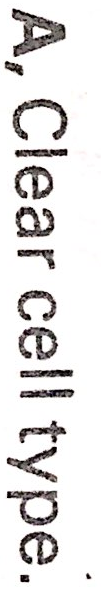 Papillary type. 
Note: the papillae and foamy macrophages in the stalk
Chromophobe type.
WILMS TUMOR(Nephroblastoma)
Seen in children between 2 to 5 of age.
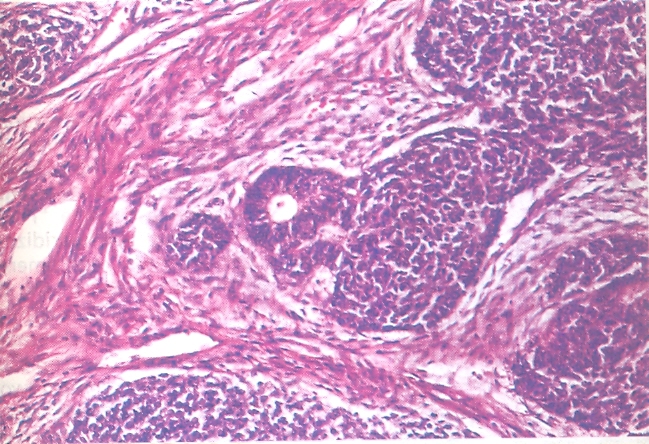 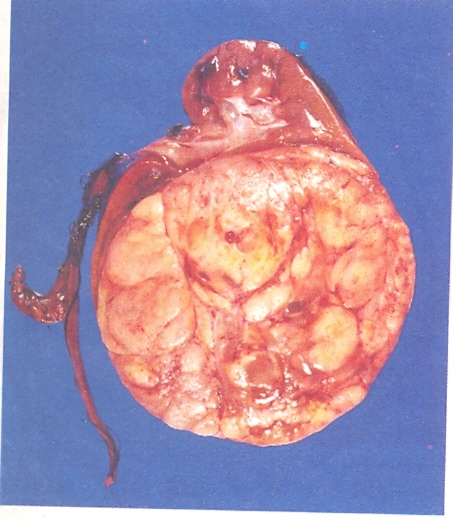 UROTHELIAL CARCINOMA OF BLADDER
This neoplasm is the most common tumor of urinary tract.
Ranges from benign papilloma to invasive carcinoma.
Dominant clinical presentation feature is: Painless hematuria
Three times more common in men than women. 
Seen at age of 50 to 70 years
50 times more common in those exposed to β-naphthylamine. 
Associated with cigarette smoking, chronic cystitis, schistosomiasis of bladder, cyclophosphamide.
UROTHELIAL CARCINOMA OF BLADDER
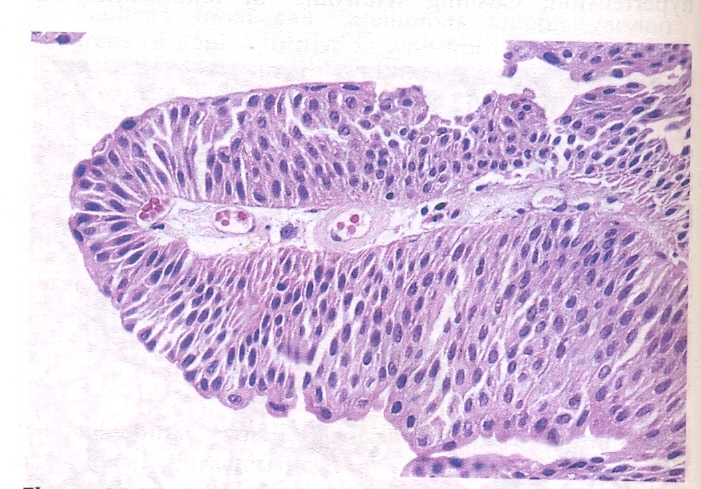